1
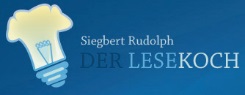 Titel:
Quelle:
Übungsart:
Titel:

Quelle:
Ja  oder  Nein
Fußball
Siegbert Rudolph
Bedienungshinweise:
Mit einem Klick geht es immer einen Schritt weiter.
Die Buttons sind für Sprünge auf bestimmte Seiten.
Präsentation starten: F5
Präsentation verlassen: ESC
Nächste Seite
C:\Users\Master\OneDrive\A - Übungen\Klasse 5\Besondere Übungen\Ja oder Nein - Fußball.pptx - Seite 1
2
Was ist richtig?
Klick auf die Lösung!
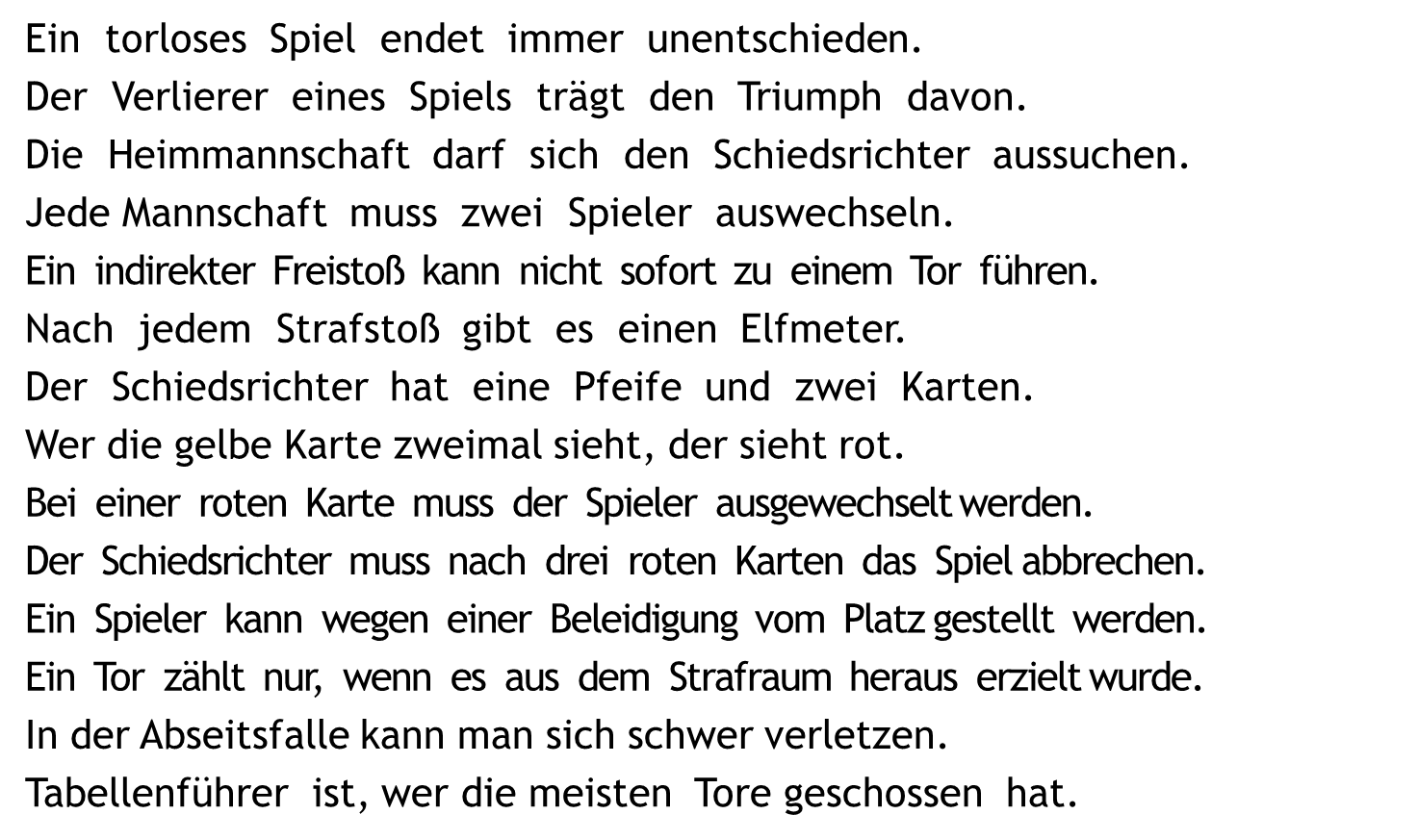 Ein  torloses  Spiel  endet  immer  unentschieden.
JA
NEIN
Der  Verlierer  eines  Spiels  trägt  den  Triumph  davon.
JA
NEIN
Die  Heimmannschaft  darf  sich  den  Schiedsrichter  aussuchen.
JA
NEIN
Jede Mannschaft  muss  zwei  Spieler  auswechseln.
JA
NEIN
Ein  indirekter  Freistoß  kann  nicht  sofort  zu  einem  Tor  führen.
JA
NEIN
Nach  jedem  Strafstoß  gibt  es  einen  Elfmeter.
JA
NEIN
Der  Schiedsrichter  hat  eine  Pfeife  und  zwei  Karten.
JA
NEIN
Wer die gelbe Karte zweimal sieht, der sieht rot.
JA
NEIN
Bei  einer  roten  Karte  muss  der  Spieler  ausgewechselt werden.
JA
NEIN
Der  Schiedsrichter  muss  nach  drei  roten  Karten  das  Spiel abbrechen.
JA
NEIN
Ein  Spieler  kann  wegen  einer  Beleidigung  vom  Platz gestellt  werden.
JA
NEIN
Ein  Tor  zählt  nur,  wenn  es  aus  dem  Strafraum  heraus  erzielt wurde.
JA
NEIN
In der Abseitsfalle kann man sich schwer verletzen.
JA
NEIN
Tabellenführer  ist, wer die meisten  Tore geschossen  hat.
JA
NEIN
Vorherige Seite
Nächste Seite
C:\Users\Master\OneDrive\A - Übungen\Klasse 5\Besondere Übungen\Ja oder Nein - Fußball.pptx - Seite 2
3
Üben macht gescheit!
Titel:
Quelle:
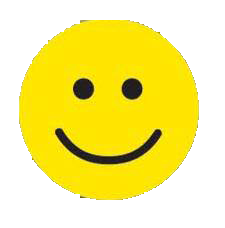 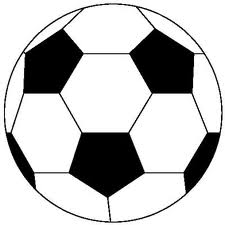 Hurra,  wieder  ein  Stück  weiter!
C:\Users\Master\OneDrive\A - Übungen\Klasse 5\Besondere Übungen\Ja oder Nein - Fußball.pptx - Seite 3